Semantisatieverhaal B:
Ik ben al begonnen met het maken van een surprise voor Sinterklaas. Ik ben aan het knutselen voor mijn zus. Zij had laatst pech. Ze was onderweg naar een concert en reed op de snelweg. Toen ging er een lampje branden. Het lampje dat er olie bijgevuld moet worden. In de motor van de auto zit een sensor. Een sensor is een apparaat dat een verandering kan waarnemen. Deze sensor neemt waar als de olie bijna op is. In eerste instantie, in het begin, bleef mijn zus rustig. Ze reed naar de eerste benzinepomp die ze tegenkwam om olie te kopen. Gelukkig was het een bemande pomp. Dus een pomp met één of meer mensen. Een bemande pomp heeft altijd een klein winkeltje waar je eten en drinken én dingen voor je auto zoals olie kunt kopen. Bij een onbemande pomp  zijn er geen mensen en kun je ook verder niks anders dan brandstof kopen. Maar dit was een bemande pomp, dus mijn zus gaat naar binnen om olie te kopen. Was door omstandigheden, dus omdat er iets aan de hand was, de olie uitverkocht! Er waren wel diverse, verschillende andere oliën maar die waren niet goed voor haar auto. En als je verkeerde olie in je auto doet, en die moet er dan weer uitgehaald worden.. Nou dat heeft veel voeten in de aarde! Dat kost heel wat moeite. Mijn zus moest dus naar een ander benzinestation. De stress nam toe. Ze wilde niet te laat komen bij het concert. Ze was zo slim om eerst een voorselectie, een voorlopig gekozen groep, te maken van de benzinestations die in de buurt waren. Ze keek of het bemande of onbemande benzinestations waren om zo in 1x bij een goede benzinepomp uit te komen. Op de weg naar de juiste benzinepomp kwam ze ook nog in een file terecht. Echt, het werd een heuse missie om olie te kopen! Een missie is een reis met een speciale opdracht of taak. Eindelijk, eindelijk had mijn zus de juiste olie kunnen kopen en kon ze verder rijden, richting het concert. Maar toen ging haar telefoon en kreeg ze te horen dat het concert door omstandigheden was afgelast! Het concert was afgeblazen! Het concert ging niet door! Mijn zus kon dus weer naar huis… Wat een pech! Nu maak ik voor mijn zus een surprise; een fles motorolie. En ik maak er een grappig gedicht bij. Zo kan ze deze gebeurtenis nog een keer ondergaan; nog een keer doormaken. ;)
B
[Speaker Notes: Woordenoverzicht

De missie: de reis met een speciale opdracht of taak
Dat heeft veel voeten in de aarde: dat kost heel wat moeite
In eerste instantie: in het begin
Door omstandigheden: omdat er iets aan de hand is
Afblazen: niet door laten gaan
Bemand: met één of meer mensen
Ondergaan: doormaken
De sensor: een apparaat dat een verandering kan waarnemen, bijvoorbeeld licht, geluid of warmte
Divers: verschillend, afwisselend
De voorselectie: de voorlopig gekozen groep, waar later uit wordt gekozen]
Gerarda Das
Marjan ter Harmsel
Mandy Routledge
Francis Vrielink
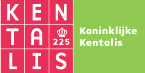 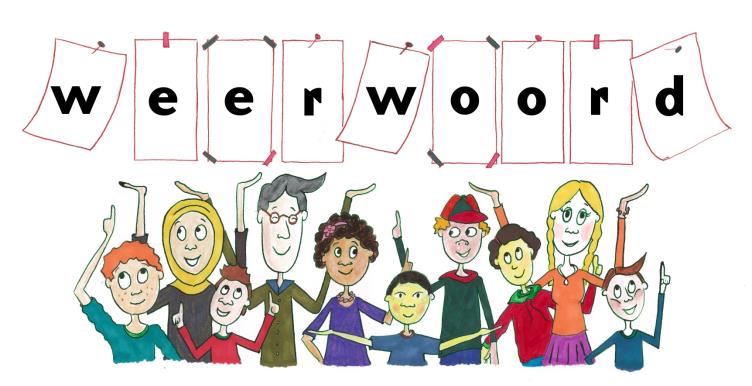 Week 47 – 22 november 2022
Niveau B
de sensor
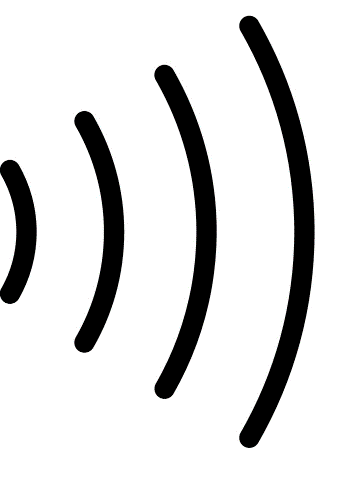 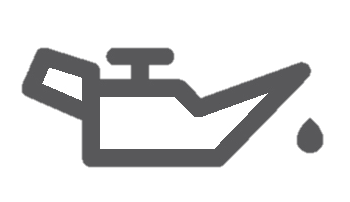 in eerste instantie
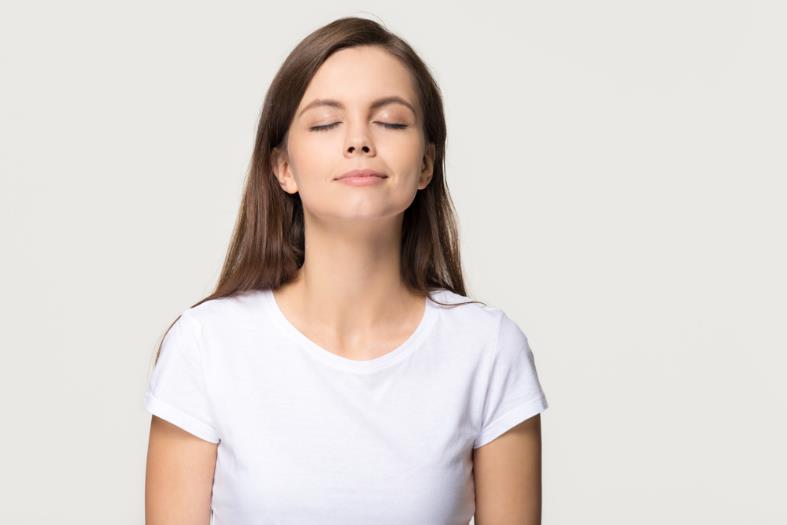 bemand
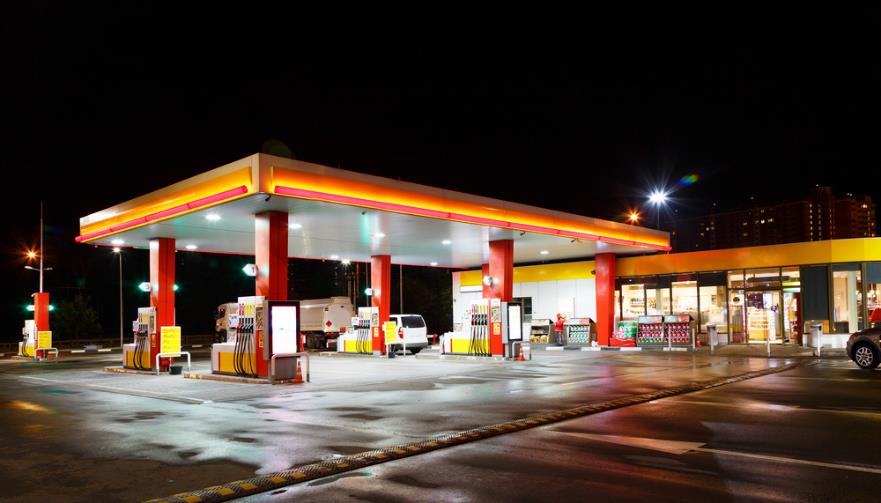 door omstandigheden
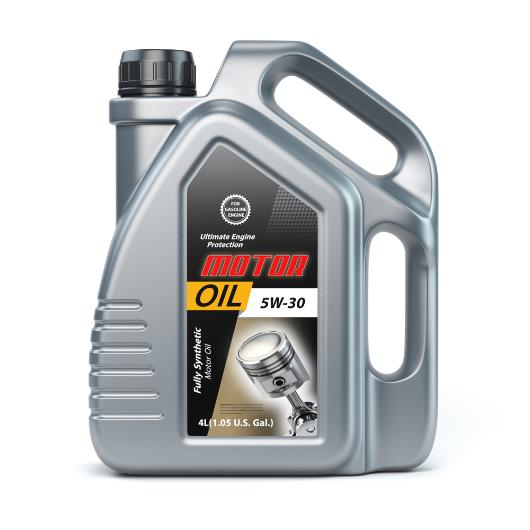 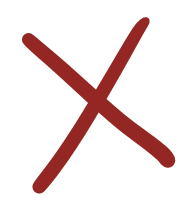 divers
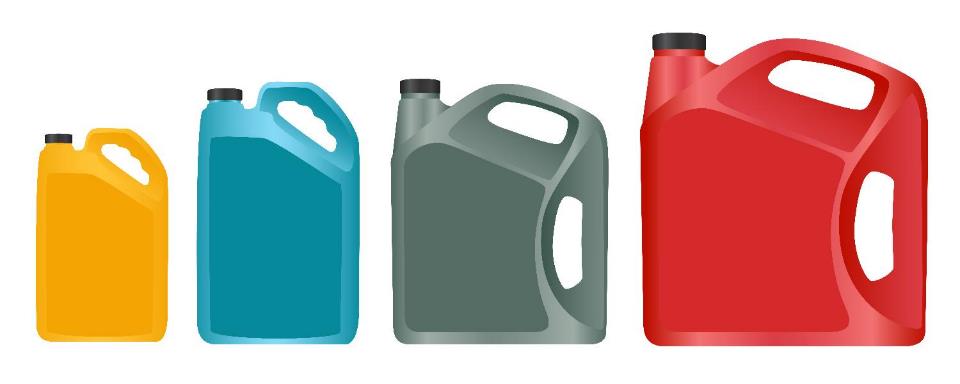 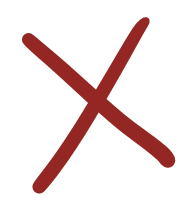 dat heeft veel voeten in aarde
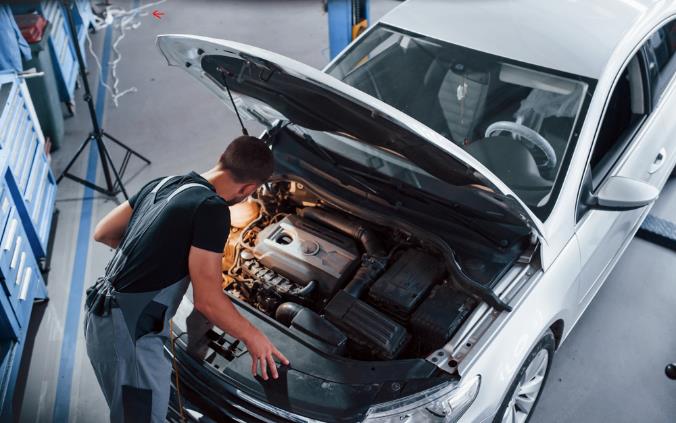 de voorselectie
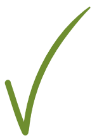 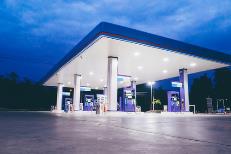 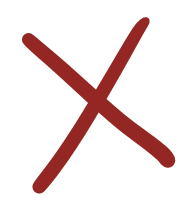 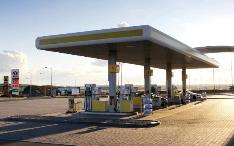 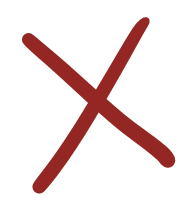 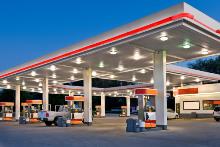 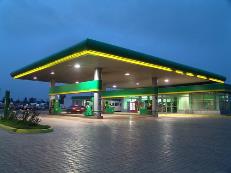 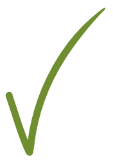 de missie
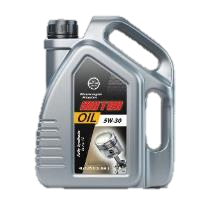 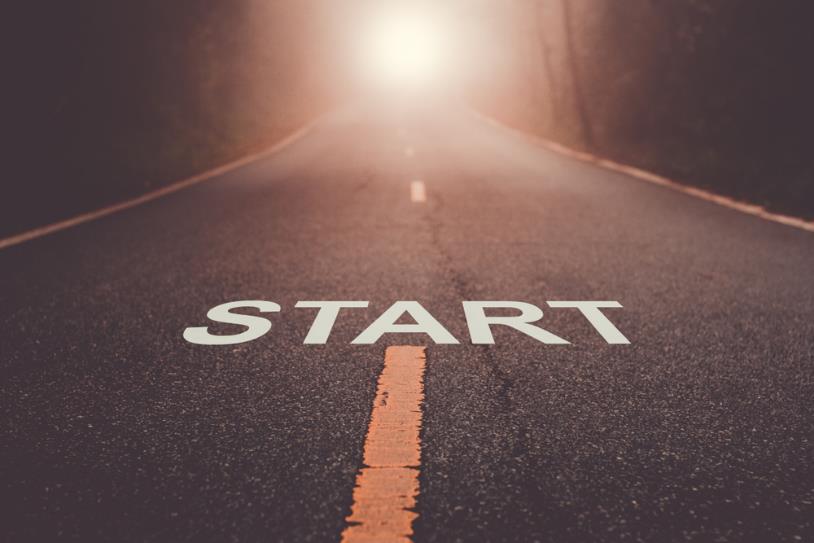 afblazen
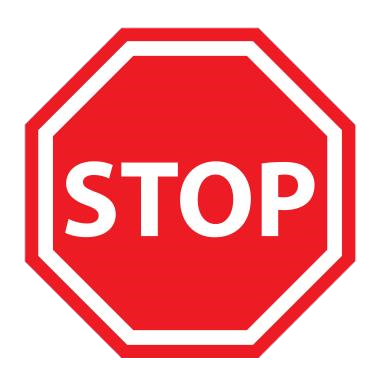 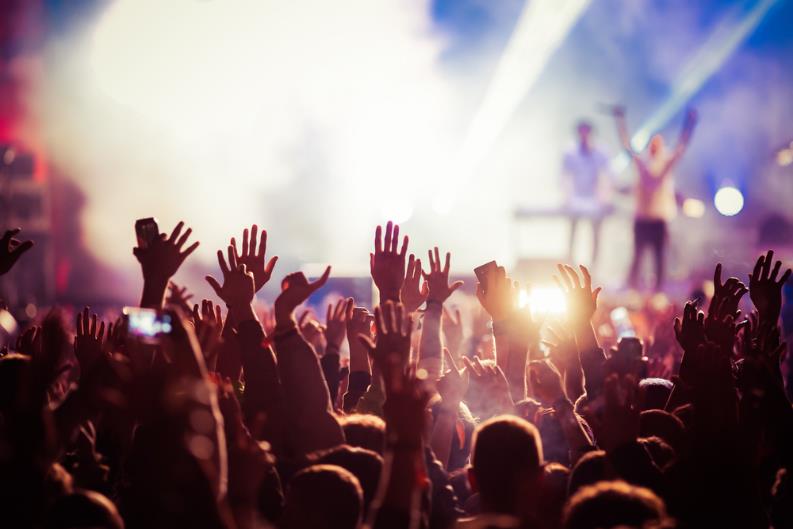 ondergaan
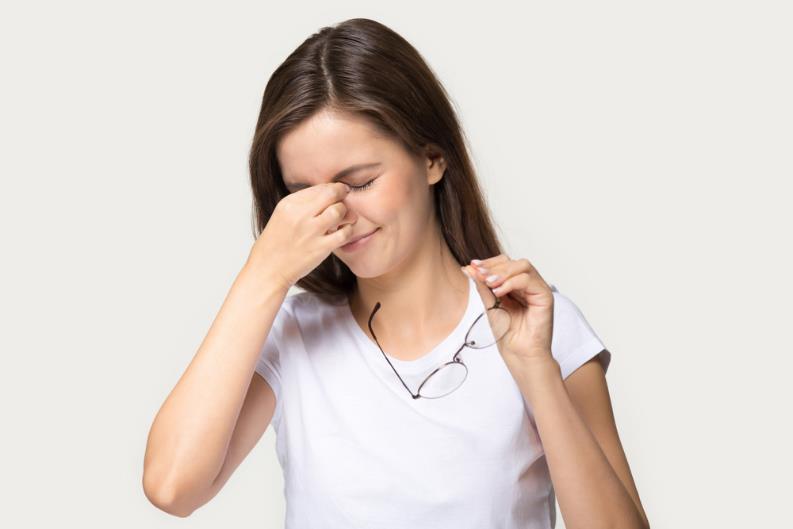 Op de woordmuur:
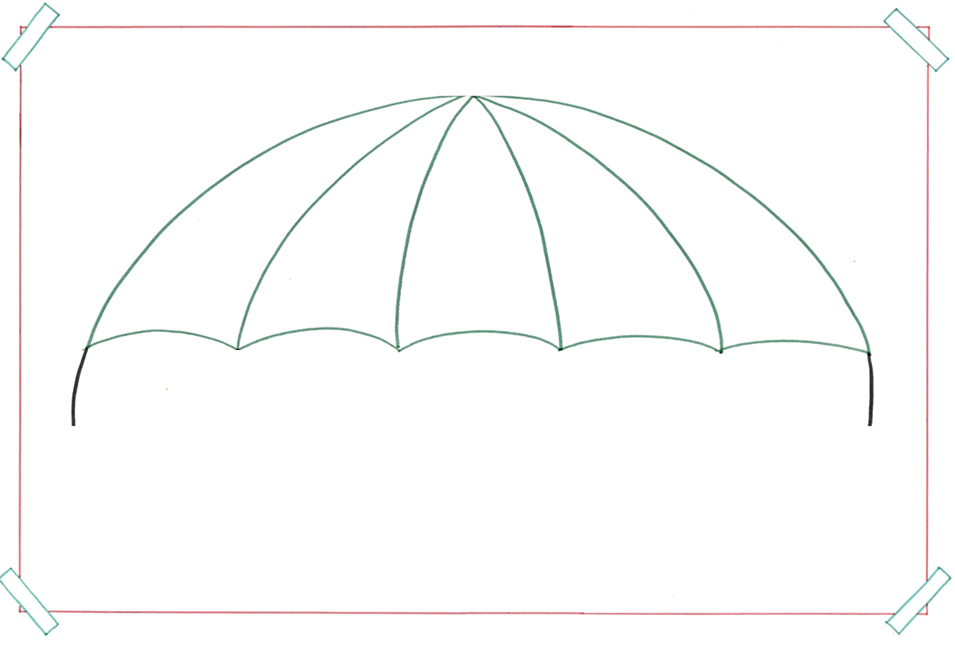 de sensor
= een apparaat dat een verandering kan waarnemen
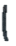 de bewegings-sensor
de oliesensor
de lichtsensor
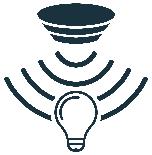 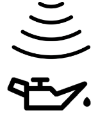 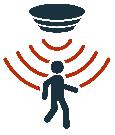 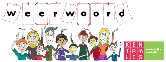 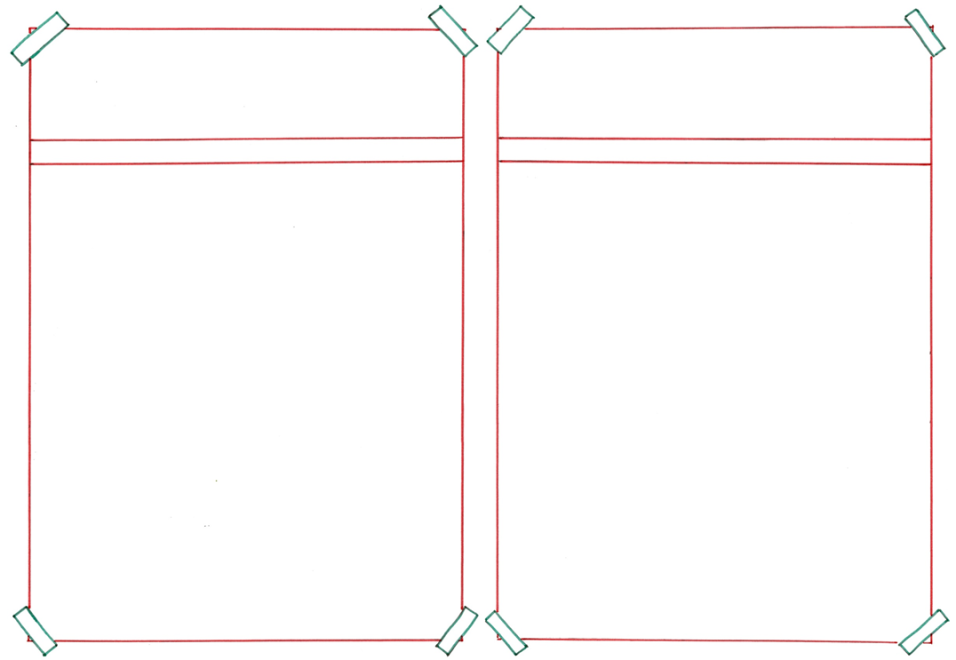 doorgaan
afblazen
= het gebeurt toch
 
 
 
 
 

  
Gelukkig kon het concert een maand later wel doorgaan.
= niet door laten gaan
 
 
 
 
 

Uiteindelijk werd het concert afgeblazen.
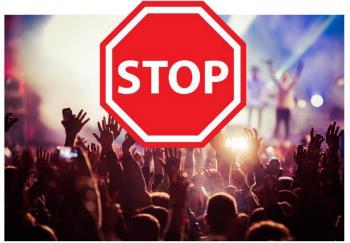 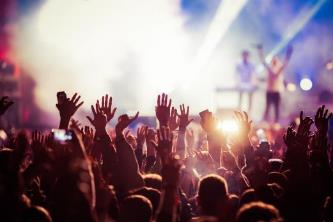 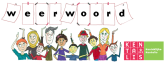 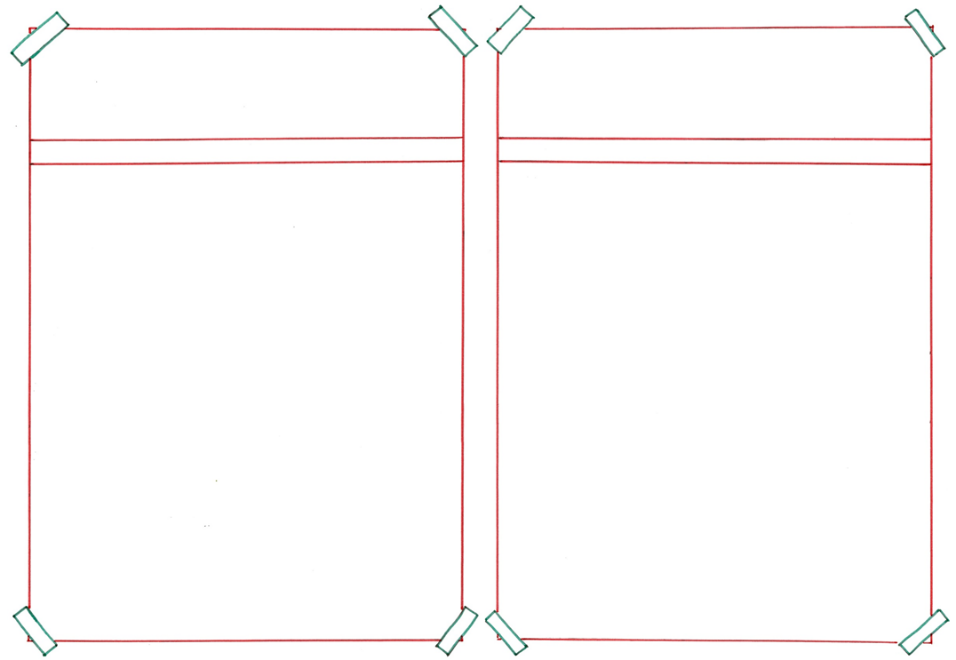 bemand
onbemand
= zonder mensen


 
  






Deze benzinepomp is onbemand.
= met één of meer mensen


 
 


Gelukkig was de benzinepomp bemand.
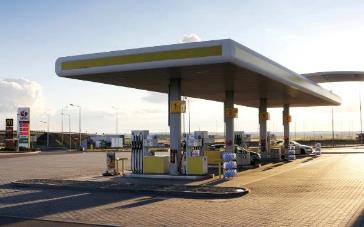 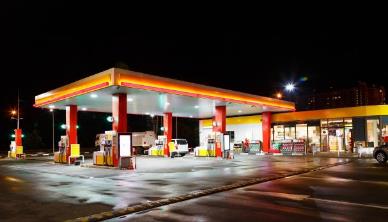 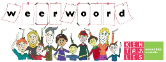 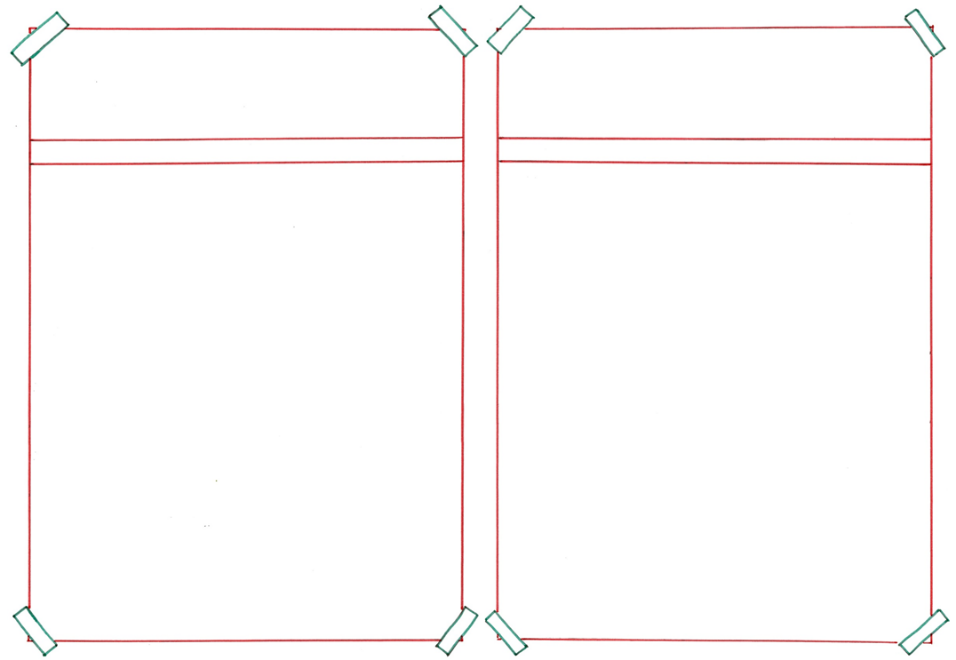 divers
enkel
= alleen, één
 
 
 
 
 
  


In mijn auto kan helaas maar een enkel soort olie.
= verschillend, afwisselend
  
 
 

 
   
Ze hadden diverse soorten olie bij de pomp.
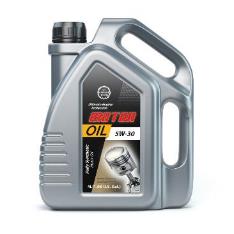 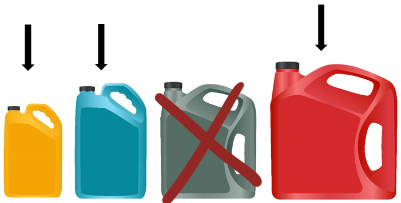 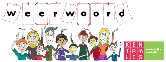 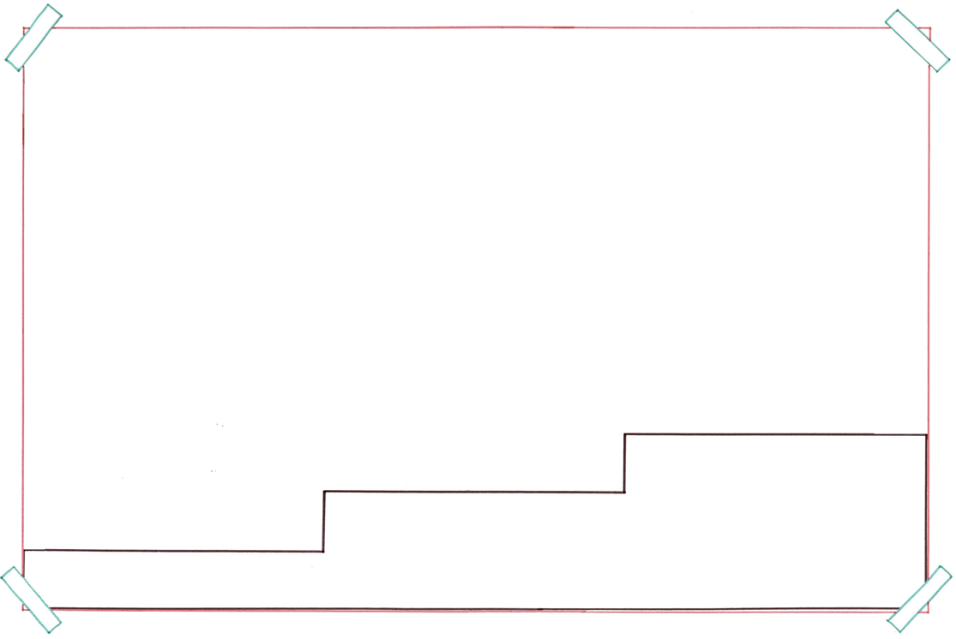 Het werd een heuse missie om olie te vinden. Gelukkig pakte mijn zus het goed aan en maakte eerst een voorselectie. Uiteindelijk was haar doel bereikt en kon ze naar het concert rijden.
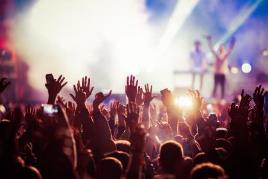 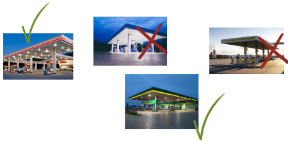 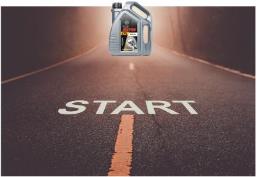 het doel
de voorselectie
de missie
de voorlopig gekozen groep, waar later uit wordt gekozen
= de speciale taak of opdracht
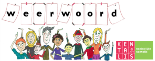 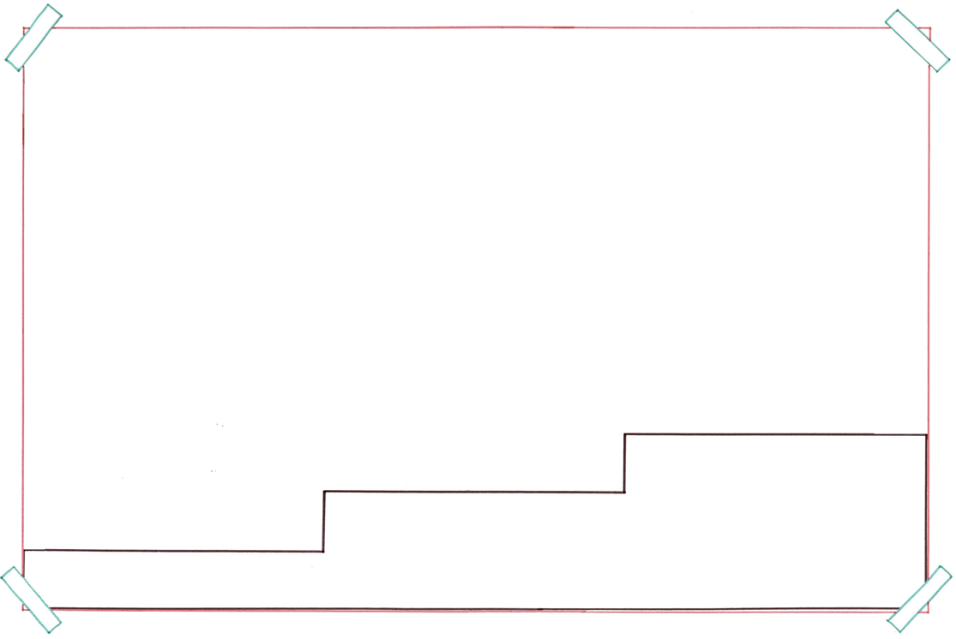 In eerste instantie bleef mijn zus rustig. Vervolgens werd ze toch wel een beetje zenuwachtig. Uiteindelijk kreeg ze echt stress.
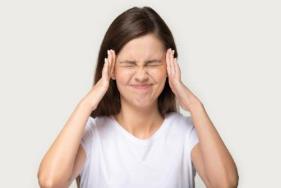 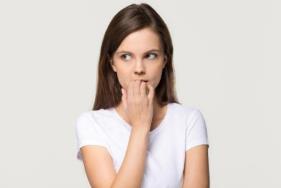 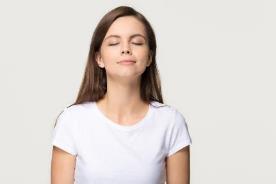 uiteindelijk
vervolgens
= op het laatst
in eerste instantie
= daarna
= in het begin
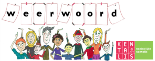 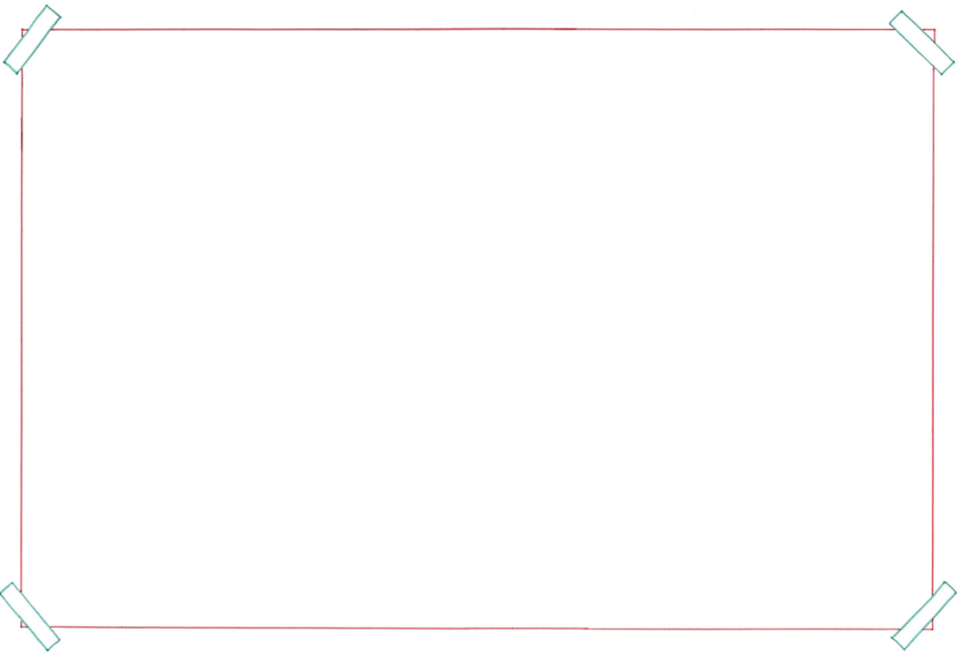 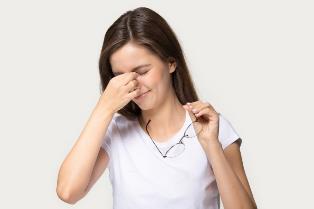 de emotie
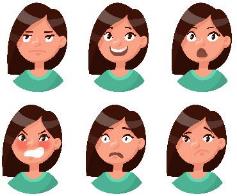 ondergaan
= doormaken
de ervaring
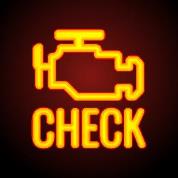 de gebeurtenis
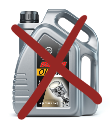 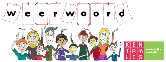 door omstandigheden= omdat er iets aan de hand is









Door omstandigheden was de olie uitverkocht.
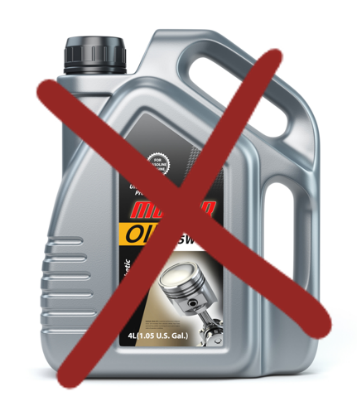 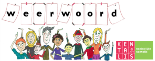 dat heeft veel voeten in aarde= dat kost heel wat moeite








Het heeft veel voeten in aarde om de verkeerde olie uit je auto te krijgen.
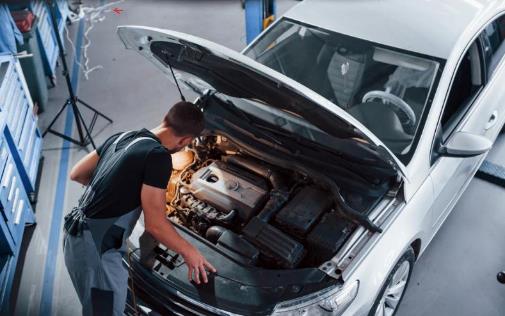 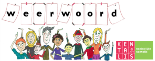